Transition work – week 10
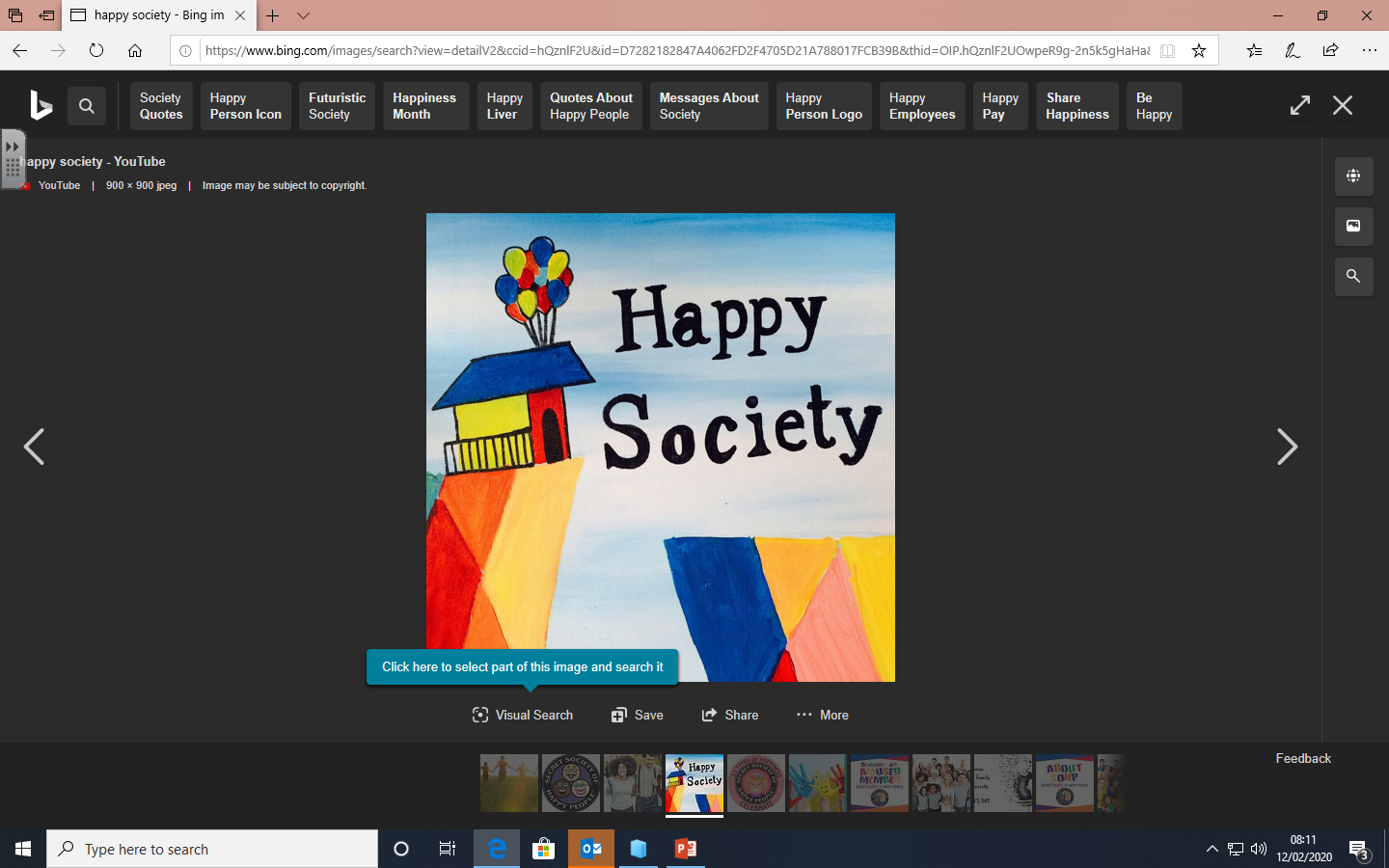 Power of Words
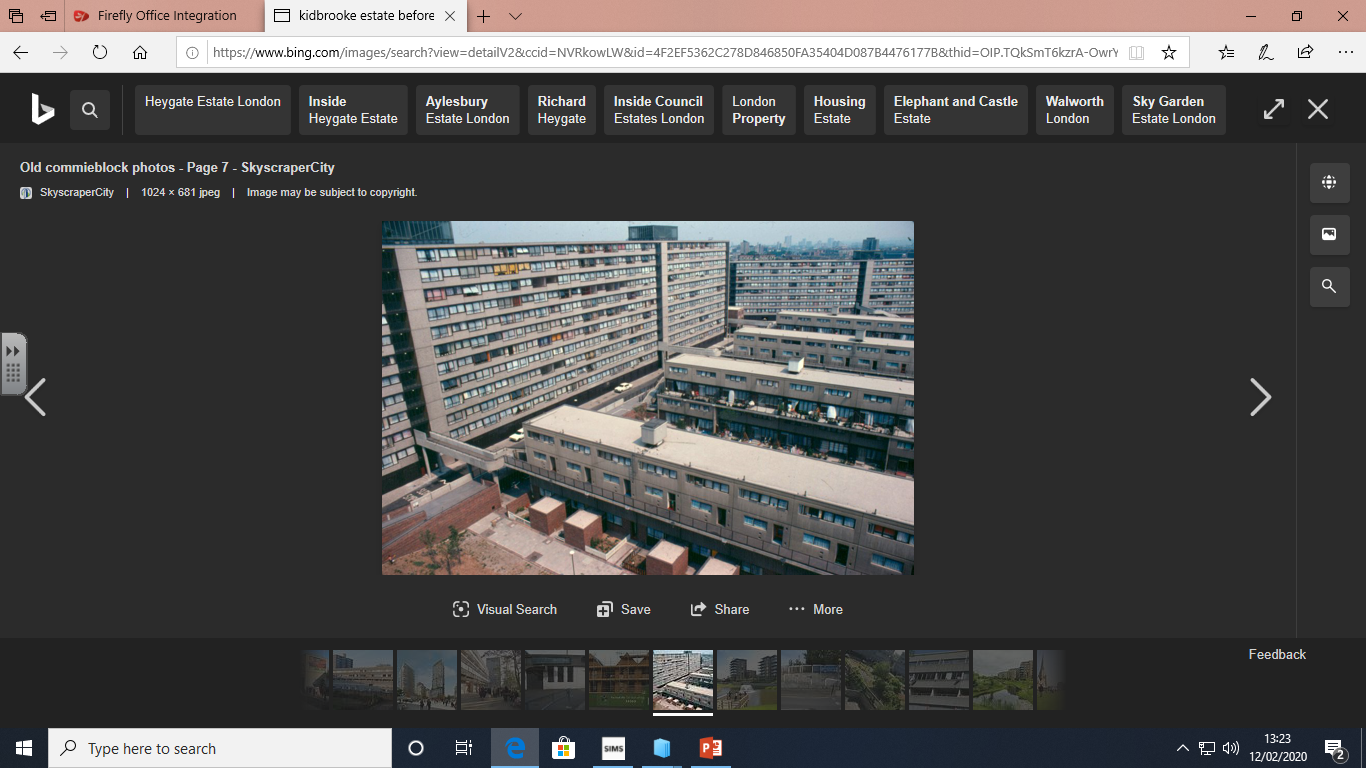 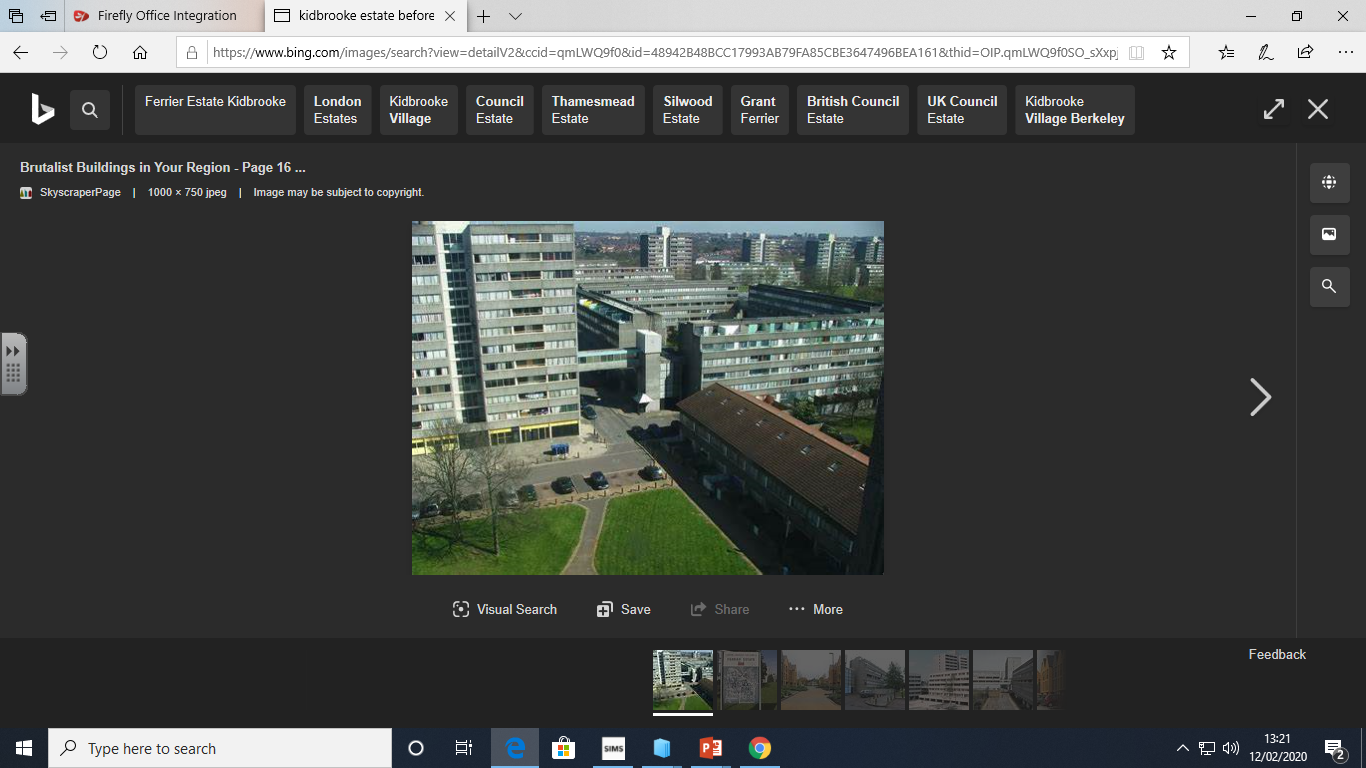 How does Kidbrook look now?
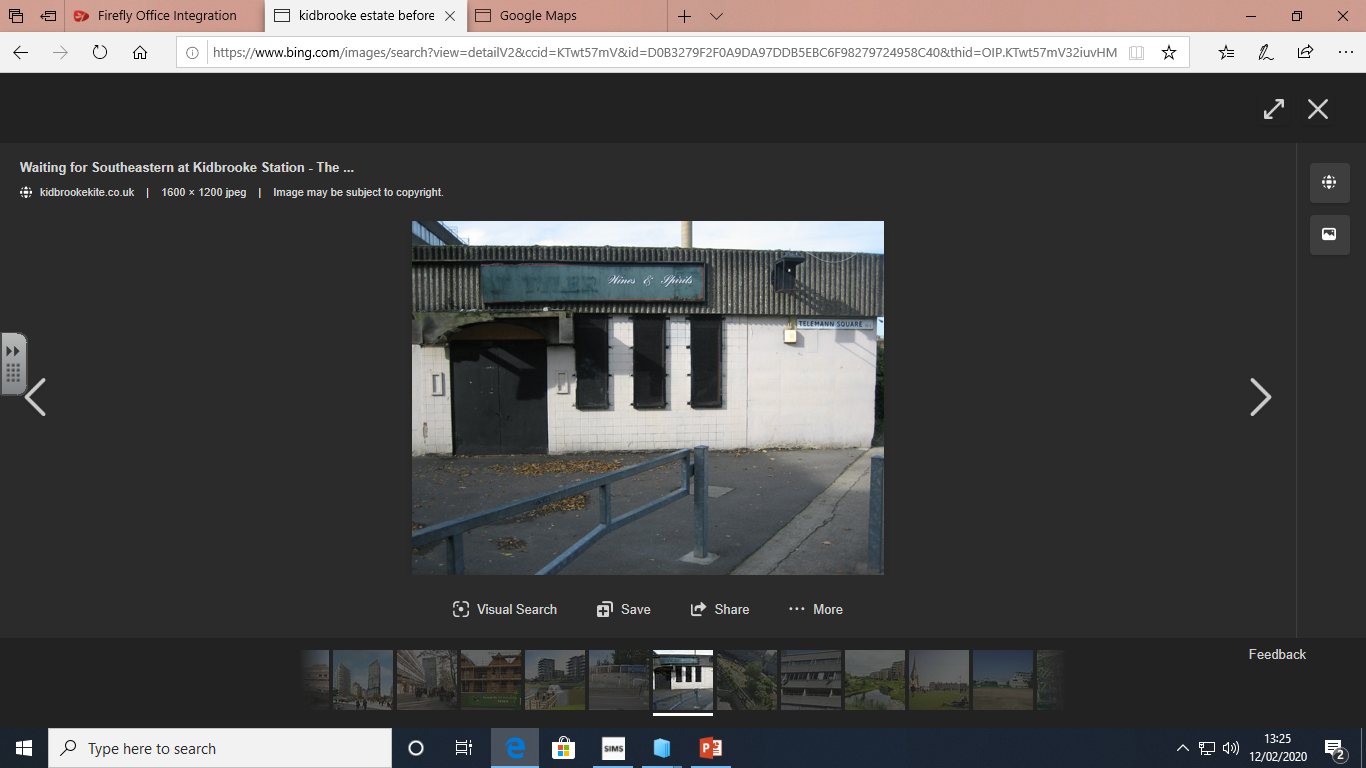 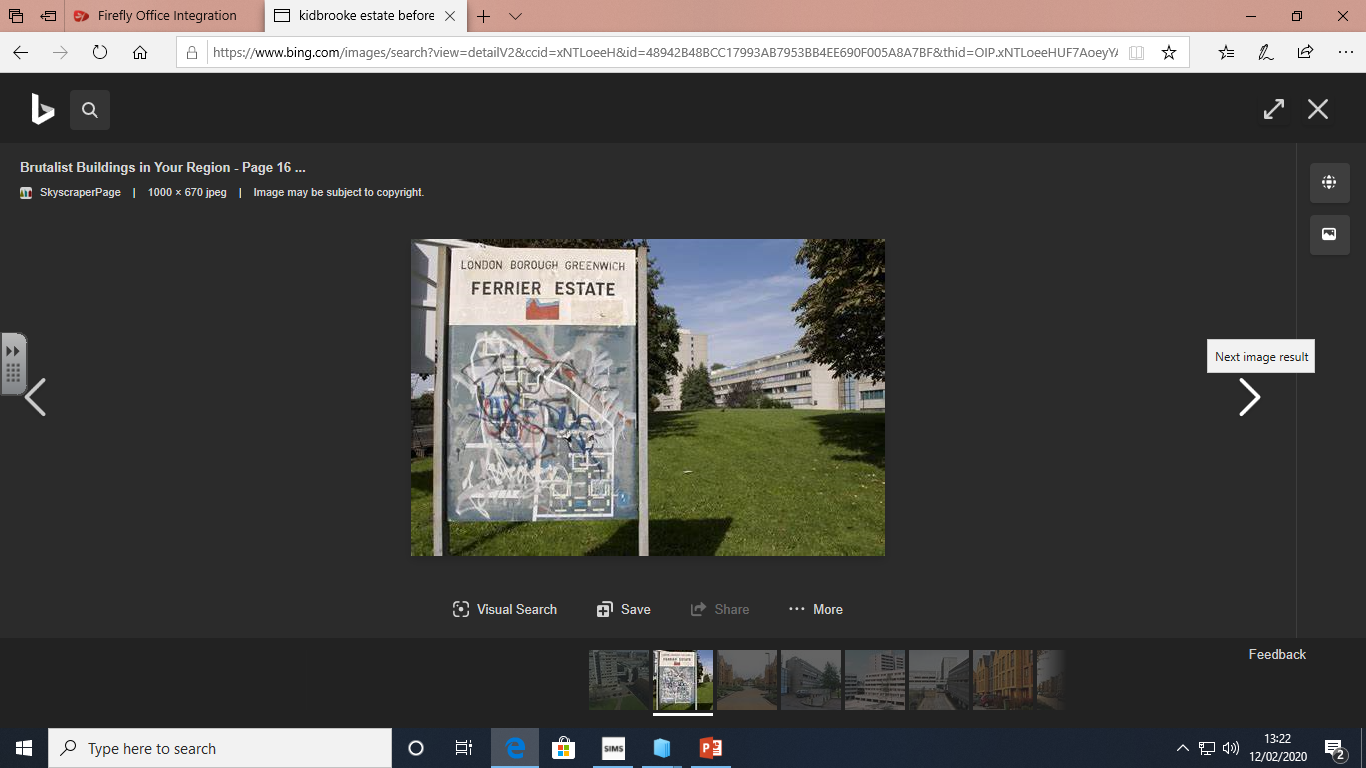 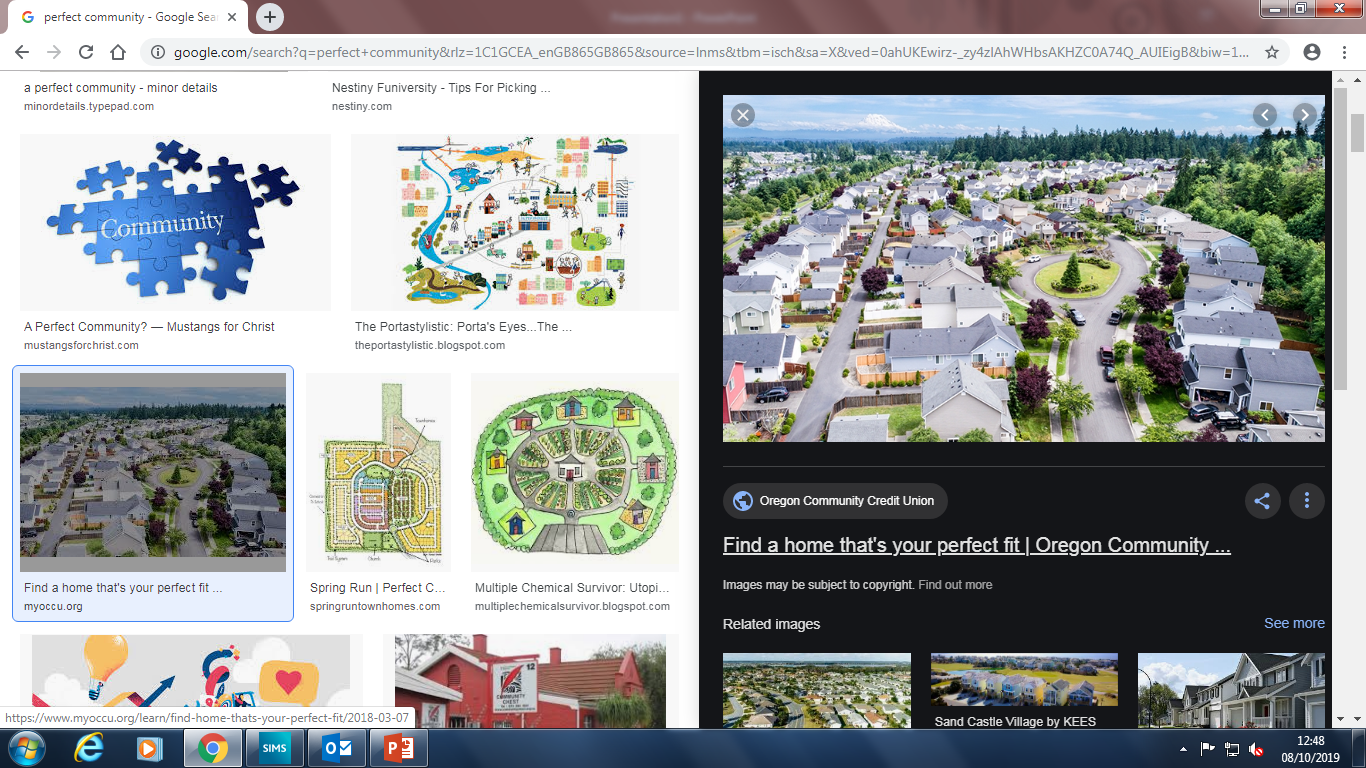 Study this picture: Planners build new housing to ‘make neighbourhoods safer.’ 
How has this housing estate been designed to improve safety?
What is the importance of creating ‘green spaces’ (grassy areas and trees)?
Is it important that builders/planners emphasise ‘the community’ when they build?
Who is your favourite neighbour? Why? Do you have a least favourite neighbour? (Why?)
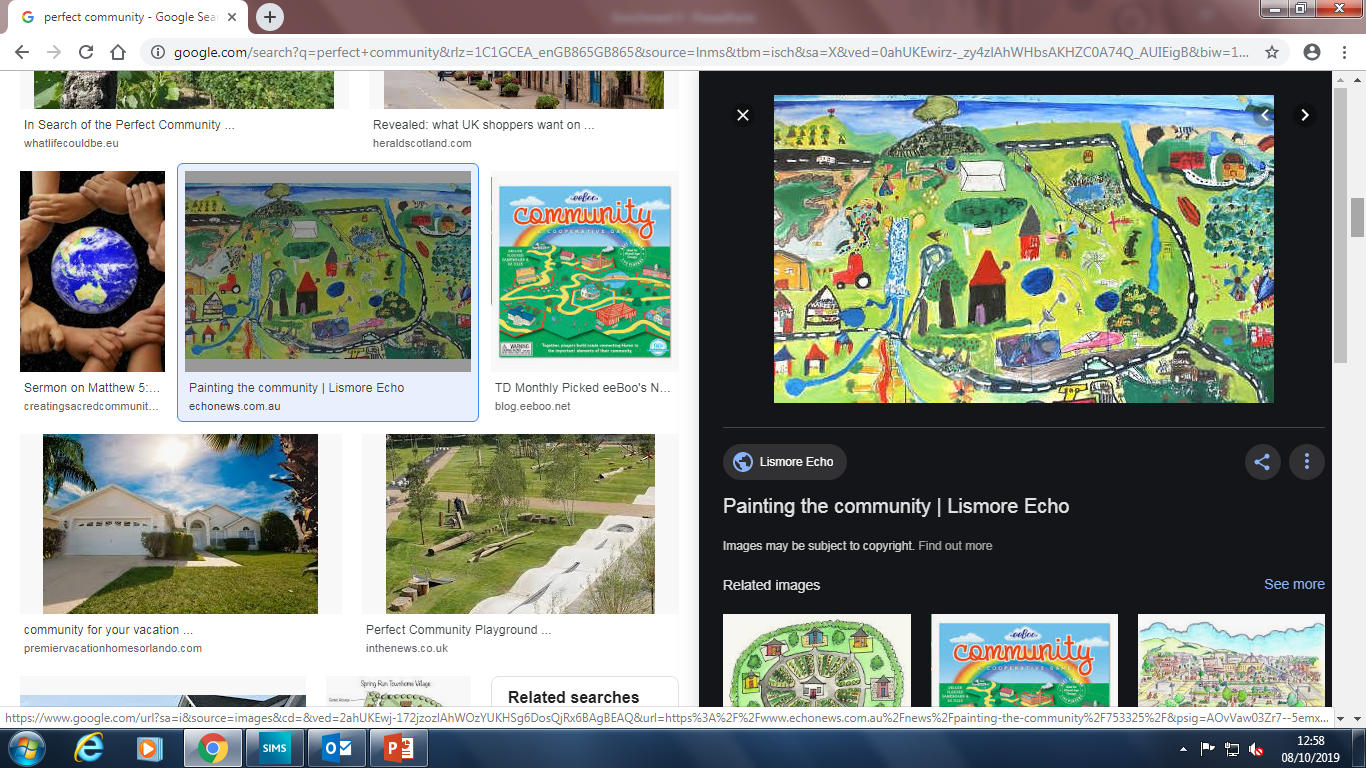 Main Task:
Use the A3 sheets (and a pencil)
and design a small village that’s
based upon a ‘happier community’.
Big Positive SIMS for the BEST designs
How will you incorporate features
that improve ‘happiness’, 
‘contentment’, ‘safety’?
ie 
A lake for swimming, boating etc
An early years education centre,
Statues
Parks
Free cycles/cycle paths
How could you create initiatives
to keep the community STRONG?
(ie town meetings, festivals, 
celebrations)
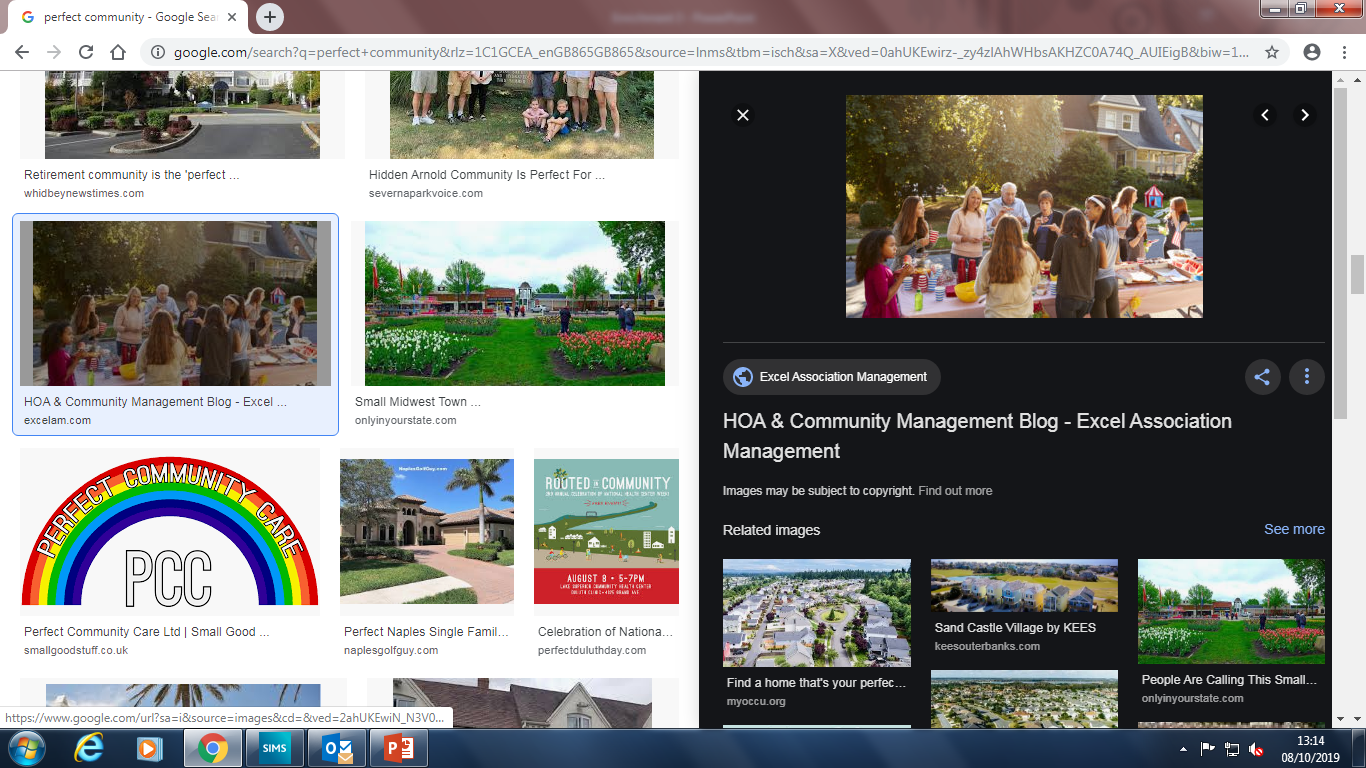 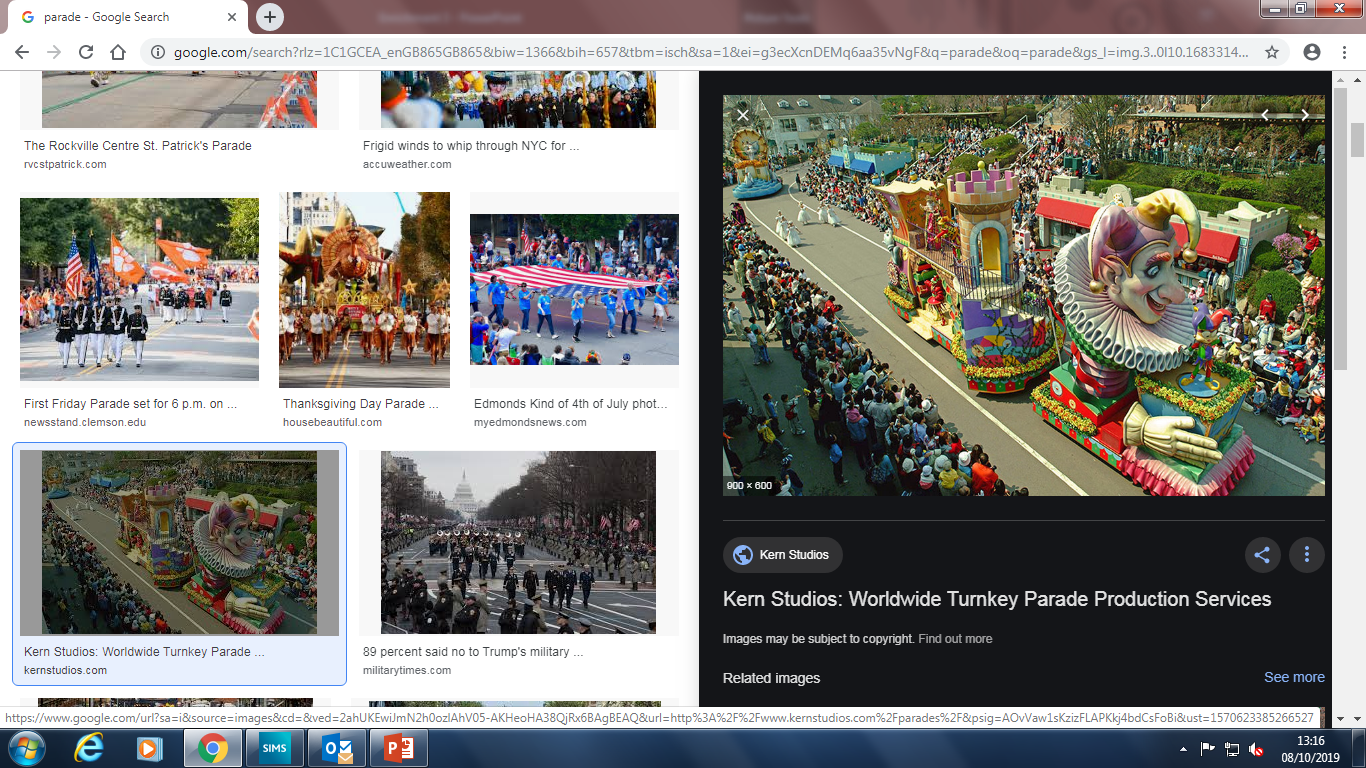 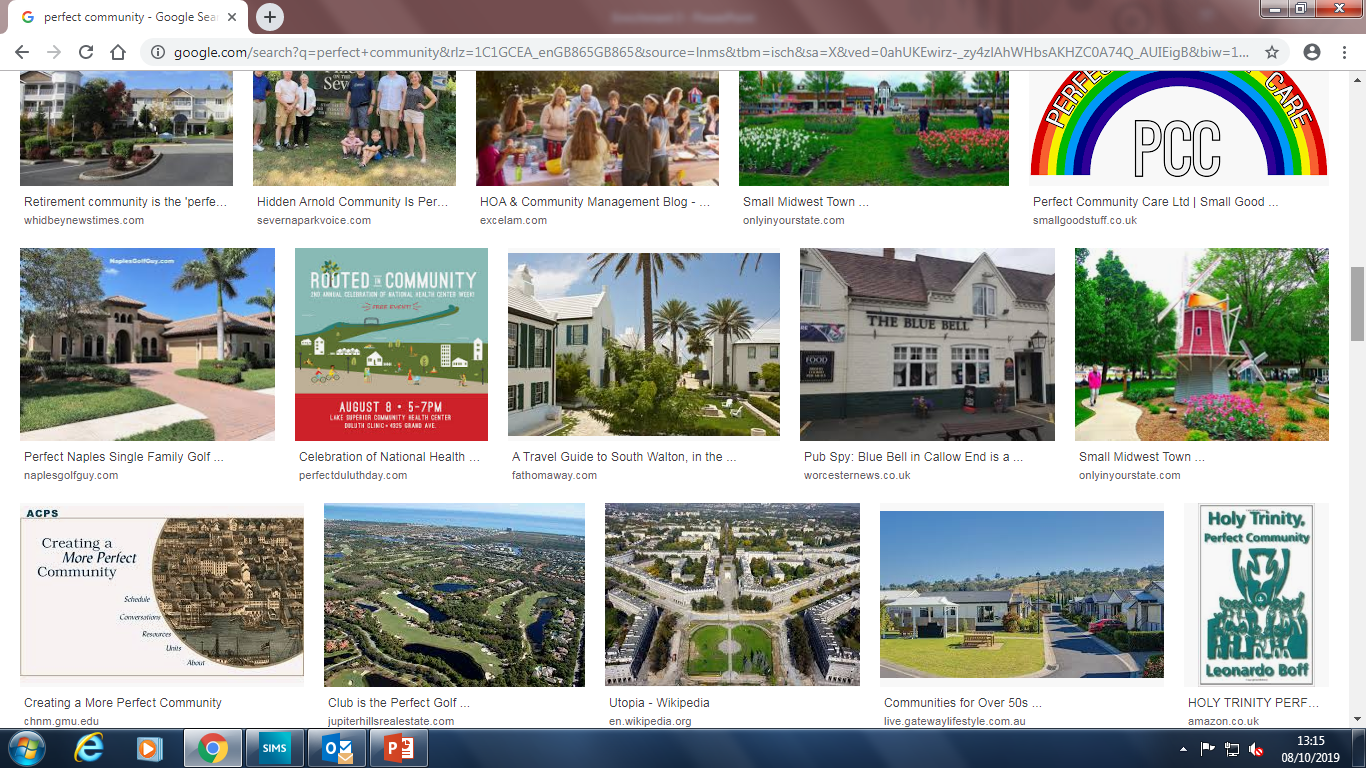 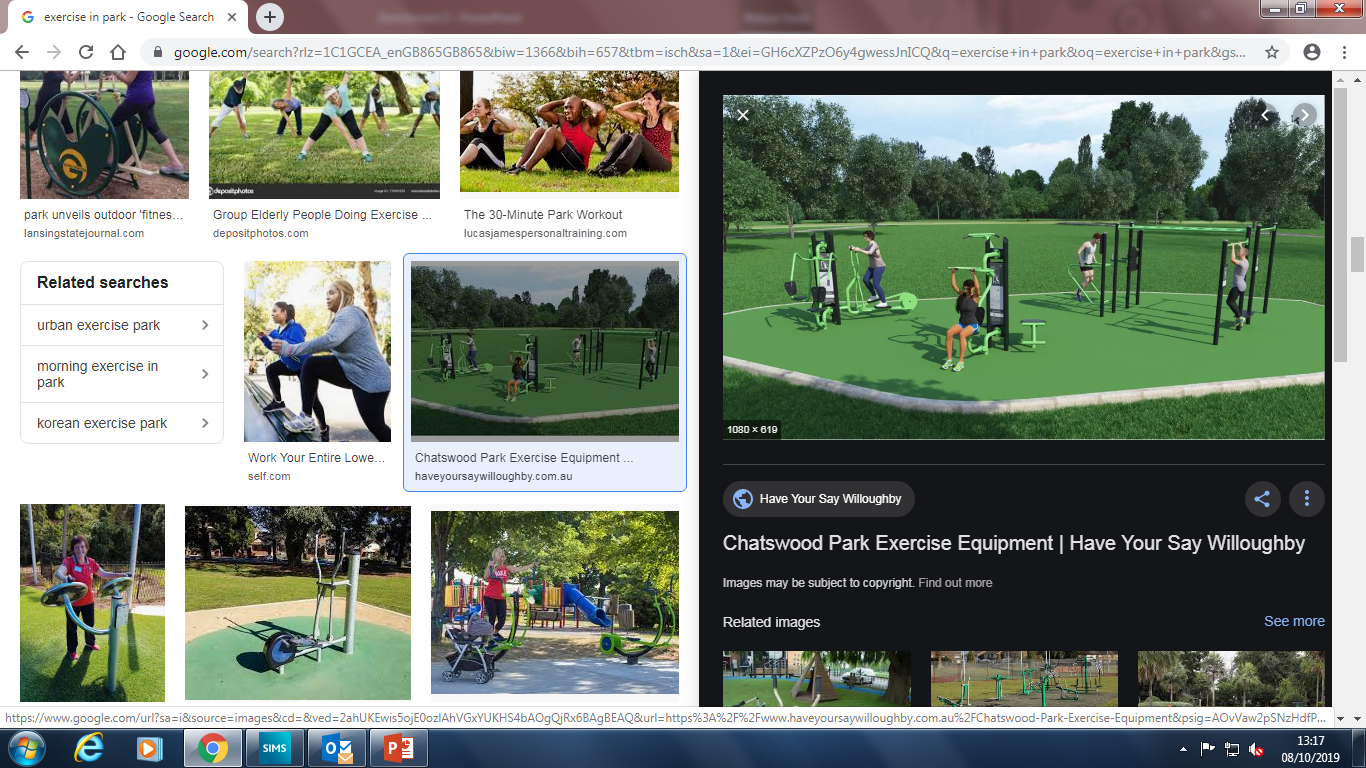 Tips: Look at 
these pictures 
for help
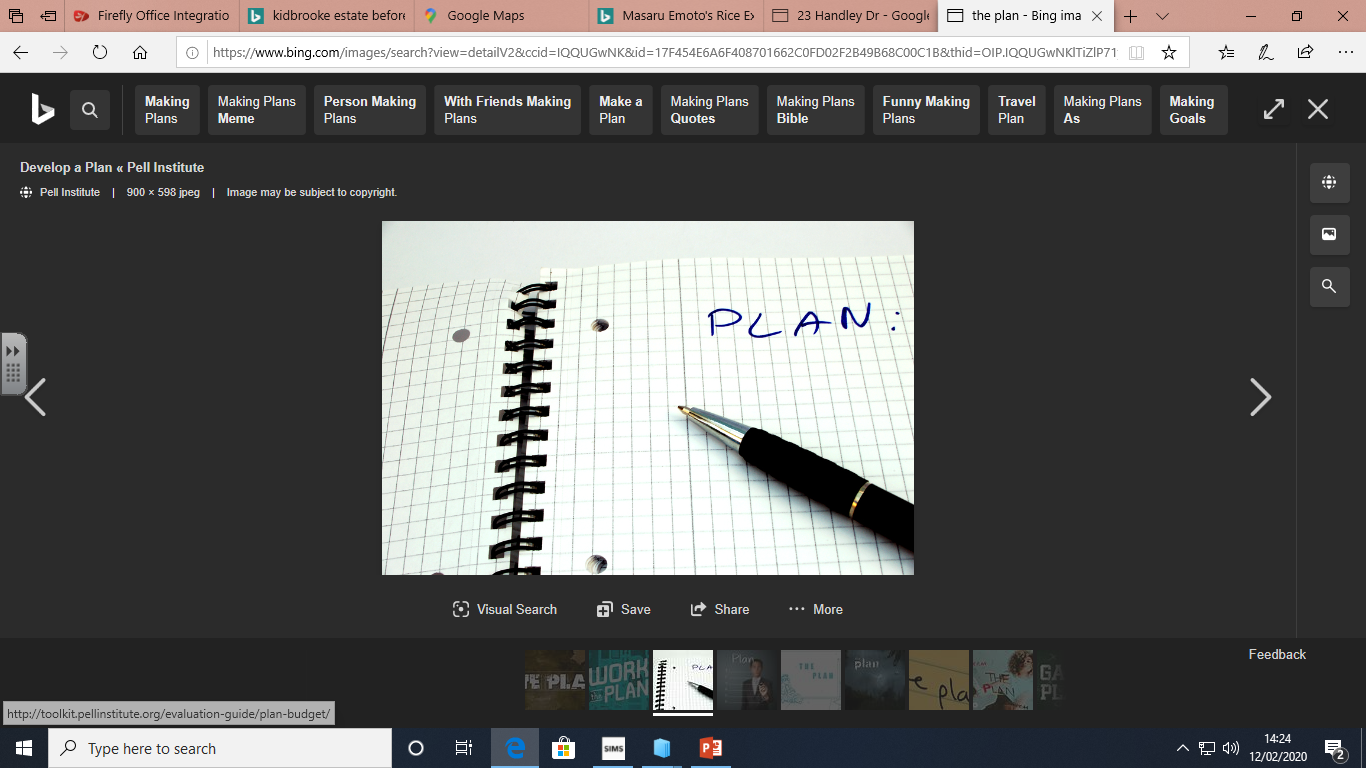 What are you taking away from these sessions?
1. A slightly better understanding of who you are in the world
(your place). What do you want to do in life?
2. A better understanding of the little things that
affect you. Does the environment effect you? The weather?
3. Your appreciation/gratitude of things we (may have)
taken for granted before.
4. An understanding of how we can change society piece by piece,
Not all in one go! (Rome wasn’t built in a day.)
Best neighbours
5. Enjoyment. Thinking about life in a different way (even if it was only for 1H 40mins).